Задание «Ассоциация»
Подумайте одну минуту  и охарактеризуйте одним словом  каждый термин
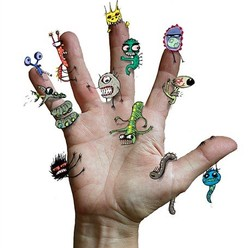 •	Гельминты
•	Инфекция
•	Пищеварение
•	Болезнь
•	Пищевое отравление
•	Личная гигиена
•	Термическая обработка
•	Здоровье
•	Симптомы
•	Меры профилактики
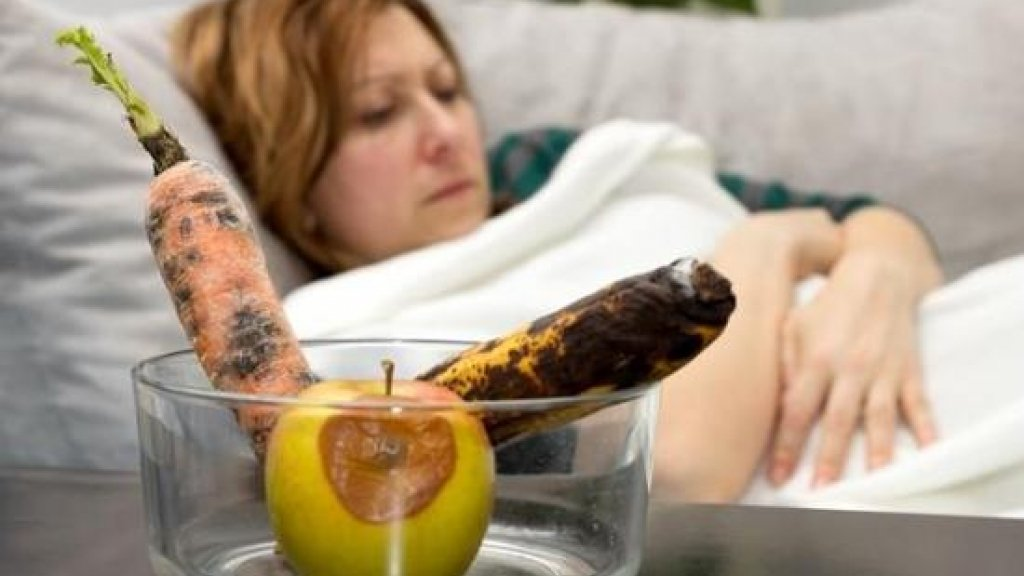 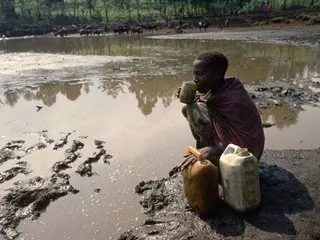 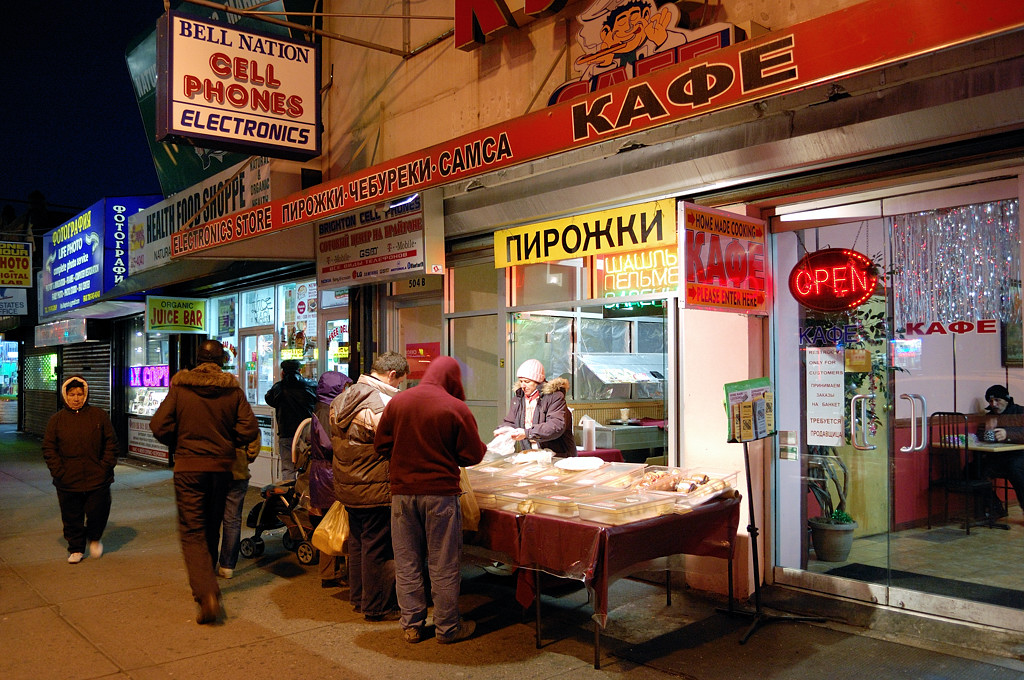 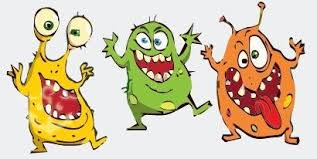 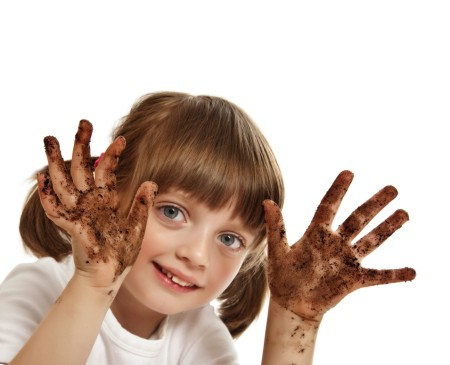 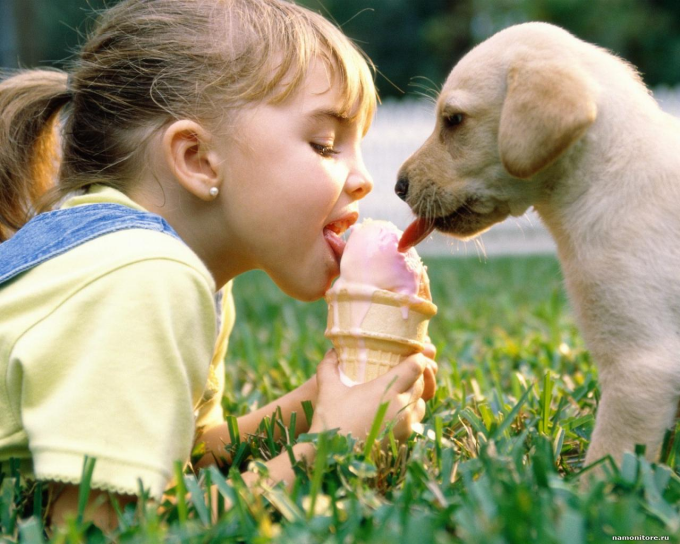 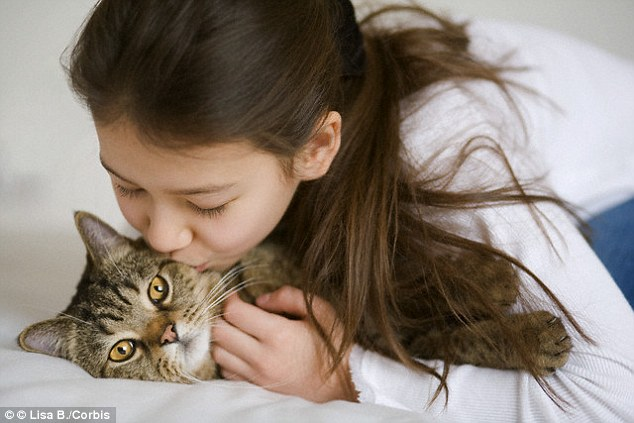 Болезни пищеварительного тракта
Бактериальное пищевое отравление
Гастроэнтерит
Сальмонеллёз
Бактериальная дизентерия
Глистные инвазии
Брюшной тиф
Пищевое отравление
Пищевым отравлением обычно называют бактериальные кишечные инфекции, инкубационный период которых  длится считанные часы.
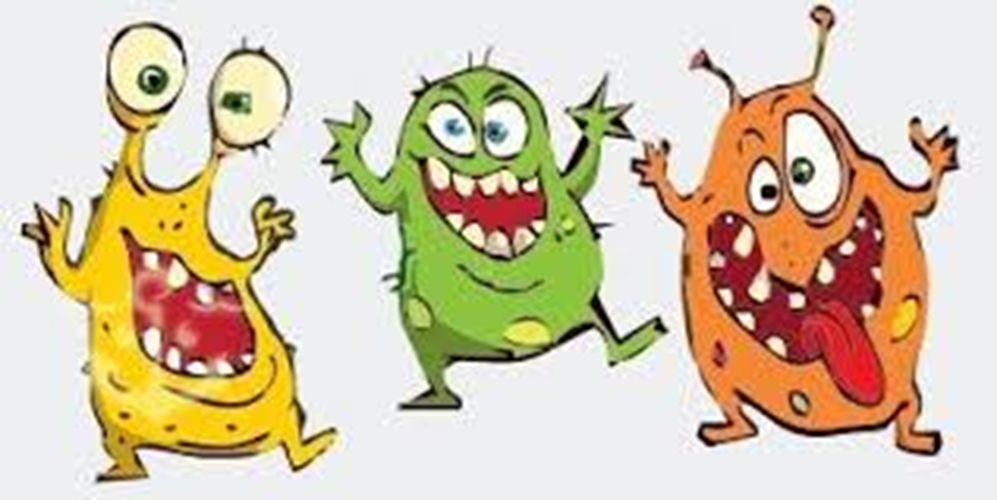 Причины пищевого отравления
Симптомы
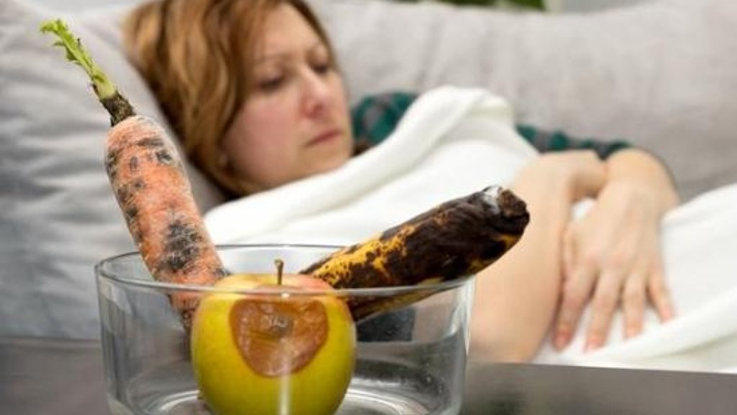 Симптомы объективные-признаки заболевания, которые врач может обнаружить при обследовании пациента, например сыпь или высокая температура.
Лечение
Только по назначению врача!
Глоссарий
Инкубационный период -время с момента зарождения до появления первых симптомов заболевания.
Инфекционный период - время на протяжении которого больной может заражать здоровых.
Носитель-индивидуум, у которого болезнь не проявляется, но возбудитель присутствует и способен передаваться здоровым особям.
Профилактика - меры, предупреждающие появление болезни, например, соблюдение гигиены.
Профилактика (направления)
Вызов скорой помощи обязателен:
Осмысление новой информации
Выбор позиции
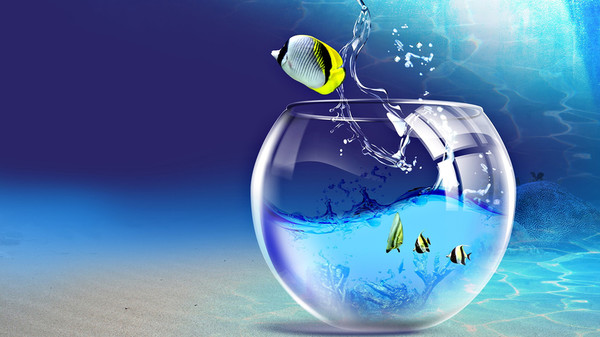 Заболевания: 
•гастроэнтерит;
•сальмонеллёз;
•бактериальная дизентерия;
•глистные инвазии;
•брюшной тиф.
Критерии оценивания
•	Определены симптомы болезни
•	Определены причины заболевания
•	Обозначены профилактические меры
•	Соблюдены этические и эстетические нормы исполнения продукта.
Правила работы в группе:
Итоговое оценивание
Критерии оценивания задания
1. На основе симптомов определены болезни пищеварительного тракта и пищевого отравления.
2. Названы причины  болезней пищеварительного тракта и пищевых отравлений.
3. Объяснены меры профилактики и первой доврачебной помощи.
Рефлексия
- что узнал, чему научился;
- что осталось непонятным; 
- над чем необходимо работать.